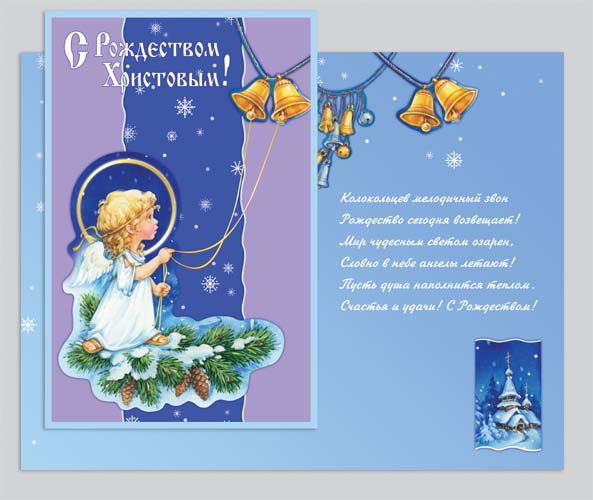 Рождественские встречи!
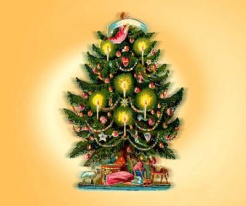 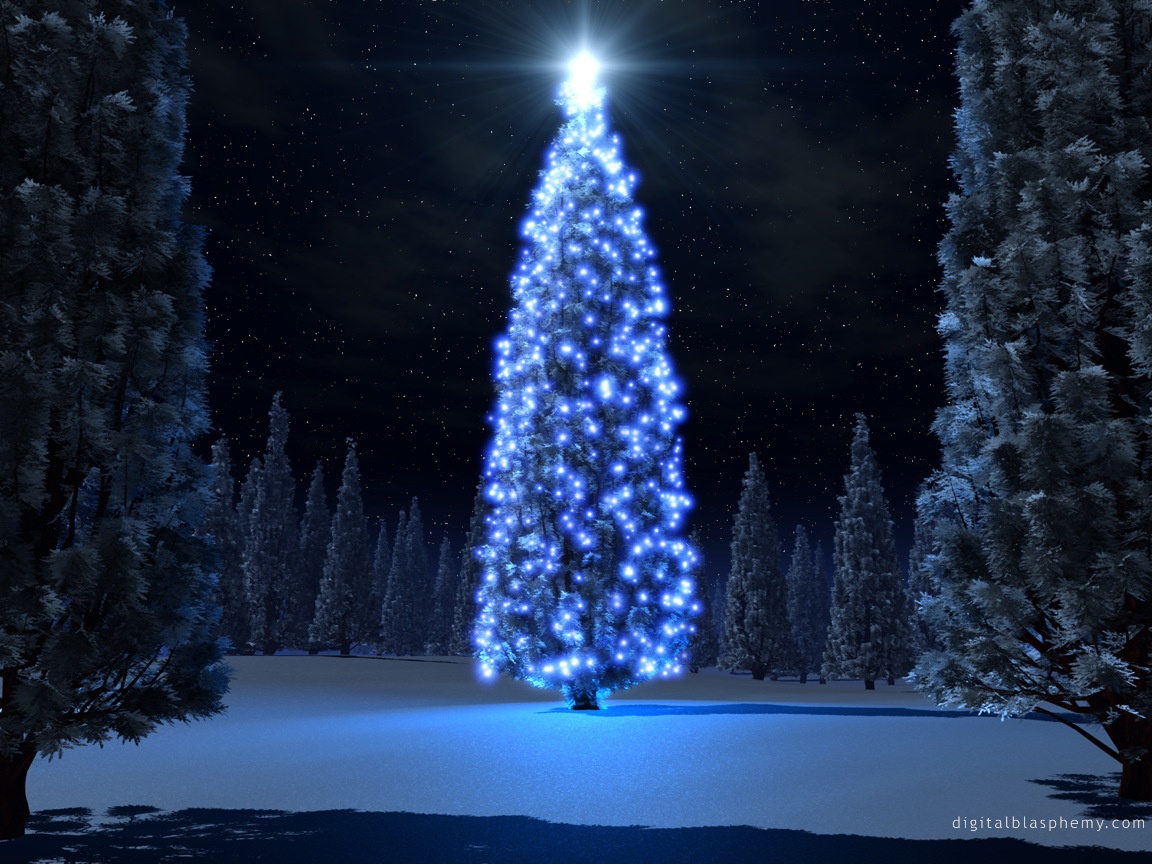 С РОЖДЕСТВОМ ХРИСТОВЫМ!
Стояла зима.Дул ветер из степи.И холодно было Младенцу в вертепеНа склоне холма.Его согревало дыханье вола.Домашние звериСтояли в пещере.Над яслями теплая дымка плыла…Мерцала звезда по пути в Вифлеем.Растущее зарево рдело над нейИ значило что-то.И три звездочетаСпешили на зов небывалых огней.За ними везли на верблюдах дары.И ослики в сбруе, Один малорослейДругого, шажками спускались с горы. Светало. Рассвет, как пылинки золы, Последние звезды сметал с небосвода, И только волхвов из несметного сброда Впустила Мария в отверстье скалы. Он спал, весь сияющий, в яслях из дуба, Как месяца луч в углубленье дупла. Ему заменяли овчинную шубу Ослиные губы и ноздри вола. Стояли в тени, словно в сумраке хлева, Шептались, едва подбирая слова. Вдруг кто-то в потемках немного налево От яслей рукой отодвинул волхва, И тот оглянулся: с порога на Деву, Как гостья, смотрела звезда Рождества.
                                                          Б. Пастернак
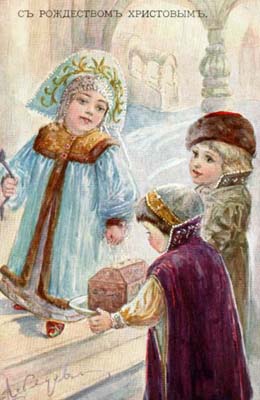 Зелень яркая  бархатных  хвой, 
Белоснежный  покров  снеговой …
Что за снег ! Как чиста и нежна,
Как пушиста его пелена!
                                         Т.Л. Щепкина-Куперник

                          С детства помните сочельник,
                          Этот детский день из дней?
                                                         М.А. Кузмин
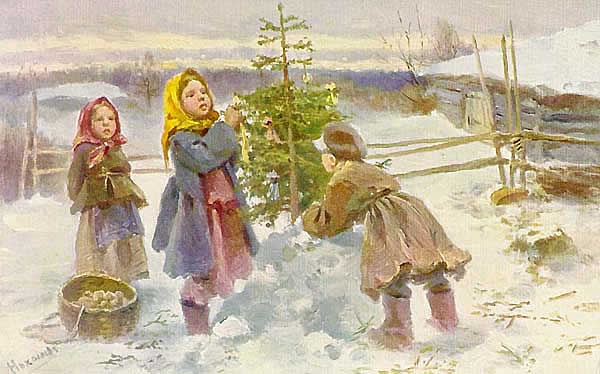 Весь день 7 января принято ходить в гости и принимать гостей
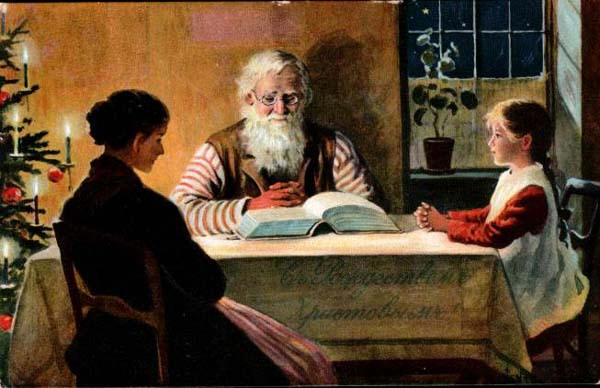 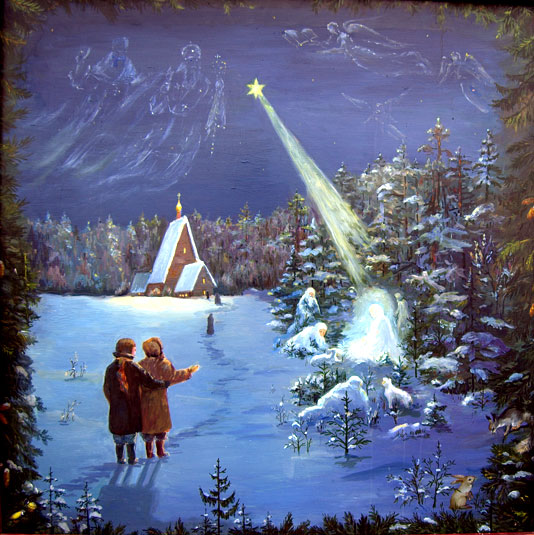 Стадо верно сосчитали,Обвели ночной дозор,И, усевшись, завязалиМеж собою разговор.
Ночь тиха над Палестиной.Спит усталая земля.Горы, рощи и долинСкрыла все ночная мгла,
В Вифлееме утомленномВсе погасли огоньки,Только в поле отдаленномНе дремали пастухи,
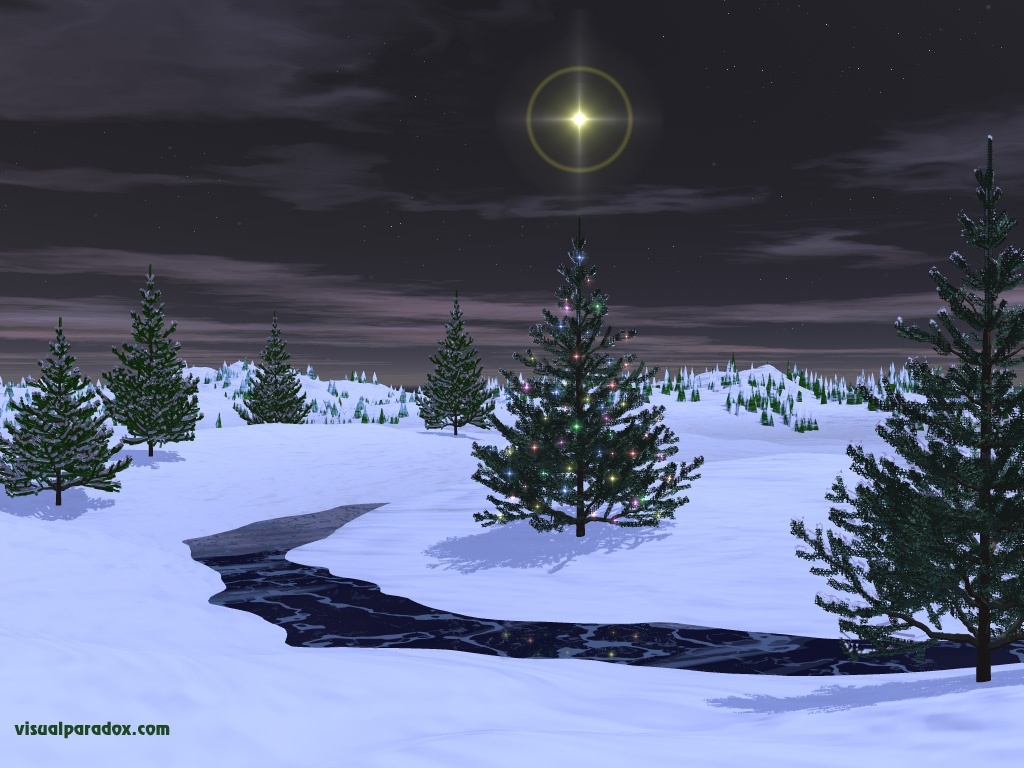 Вдруг раздался шелест нежный,Трепет пастухов объял,И в одежде белоснежнойАнгел Божий им предстал.
Не пугайтесь, не смущайтесь!От Небеснаго ОтцаЯ пришел великой тайнойВам возрадовать сердца.Милость людям посылаетСам Христос, Владыко-Царь,Грешный мир спасти желая,Себя людям отдал в дар.
Сегодня родился  Спаситель мира
Иисус Христос! 
Вы найдете его в  пещере !
Видите, какой свет  идет оттуда ?
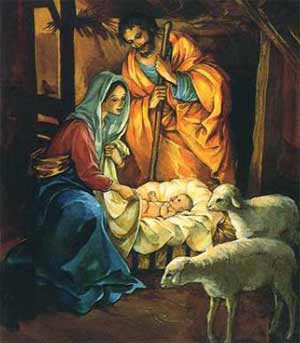 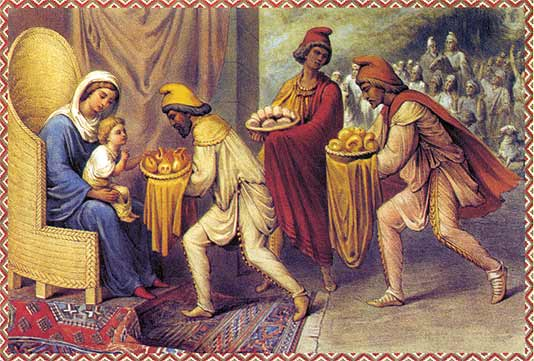 С    РОЖДЕСТВОМ      ХРИСТОВЫМ !
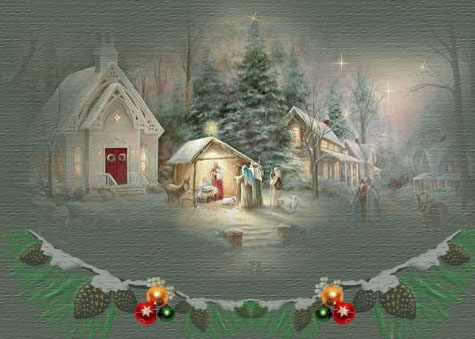 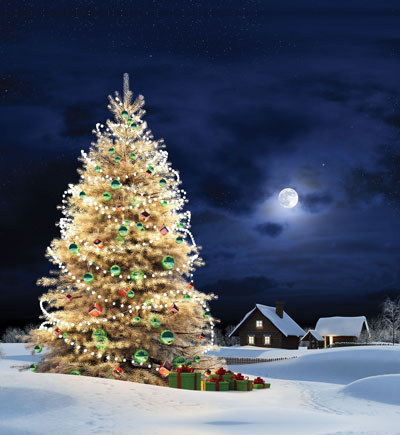 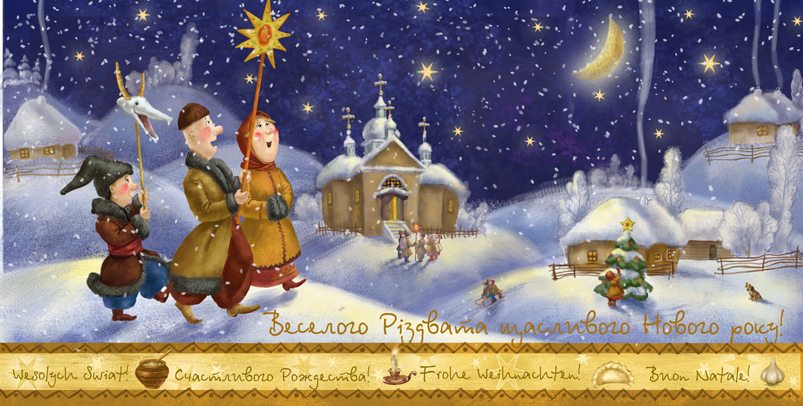 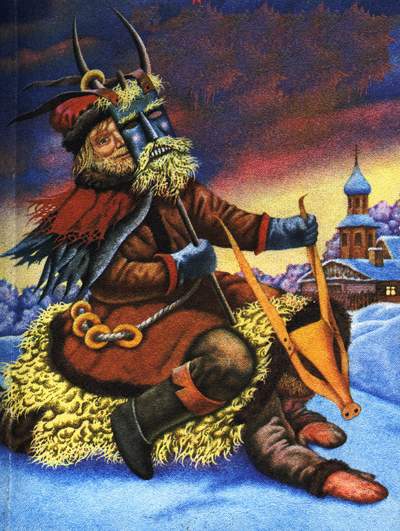 Глубже в небе синева,Ярче вспыхнула звезда...Приходила КолядаНакануне Рождества.По сугробам снеговымШла, смеясь  и веселясь,И к знакомым и чужимПод окошками стучась.
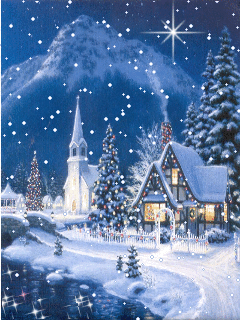 А за старой КолядойКолядовщики пришли,Встали шумною толпой,Песню звонко повели:"Уродилась КолядаНакануне Рождества..."Светит яркая звезда,Глубже в небе синева .
Презентация выполнена учениками 6 в и 7 в классов.
Настали святки. То-то радость!Гадает ветреная младость,Которой ничего не жаль,Перед которой жизни дальЛежит светла, необозрима;Гадает старость сквозь очкиУ гробовой своей доски,Все потеряв невозвратимо;И все равно: надежда имЛжет детским лепетом.                                   А.С.Пушкин.
В чём  притягательность рождественских святок?
Зимние СвяткиОт Рождества до Крещенья…ВращеньеКолес горящих под гору…Коловорот…Поворот духа из тени к свету,А солнца на лето…Предки вернулись… Для них костры жечь…
Колядованье…Посиделки, загадки…Гаданья…Отпугивание нечистиВ «страшные вечера»От Нового года и до Крещения…Крест Года завершил вращениеИ начал новый круг…
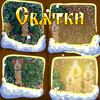 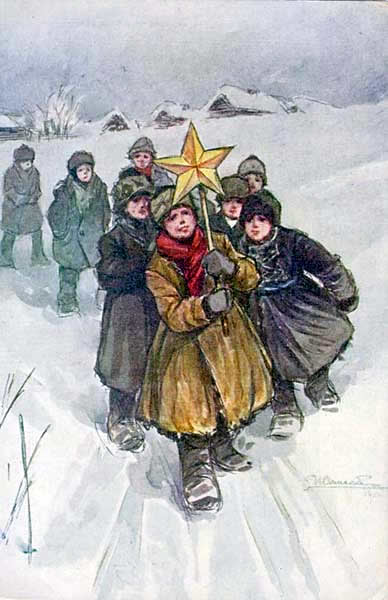 Наступили святок Радостные дни, И зажглись на елках Яркие огни.                    И.Никитин
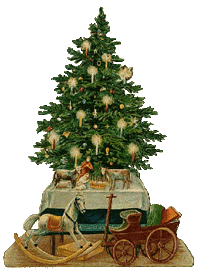 В январе православный календарь отмечает начало святок, которые длятся 12 дней - от Рождества до Крещения. Первая неделя святок называется «Святыми вечерами».
Молодежь и дети наряжались, ходили по дворам с большой самодельной звездой, исполняя церковные песнопения - тропарь и кондак праздника, а также духовные песни-колядки, посвященные Рождеству Христову.
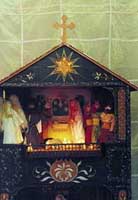 В некоторых районах России звезду заменяли «вертепом» - своеобразным кукольным театром, в котором представляли сцены Рождества Христова.
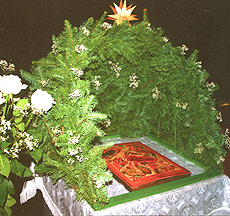 В глубине сцены люлька, склонившиеся Пресвятая Богородица и Святой Иосиф, ослик и вол согревают младенца дыханием...
Плавно, словно чудесным образом, на авансцену выплывает ангел и возглашает Радостную Весть!.. Пастухи и волхвы кланяются младенцу..
Вторая неделя святок называлась «Страшными вечерами». В эти дни в народе принято гадать о будущем, колядовать, петь подблюдные песни и одеваться ряжеными.
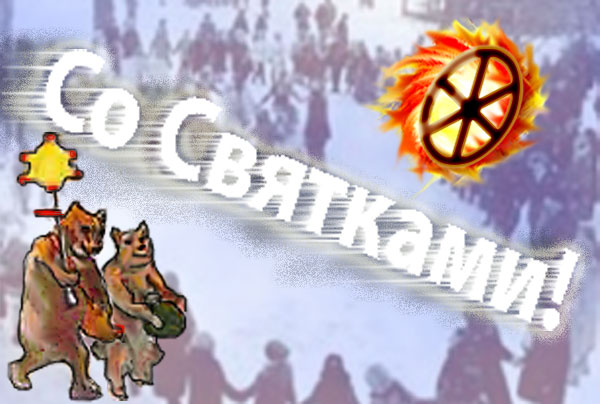 На святки свои порядки –обряды, обычаи да колядки .
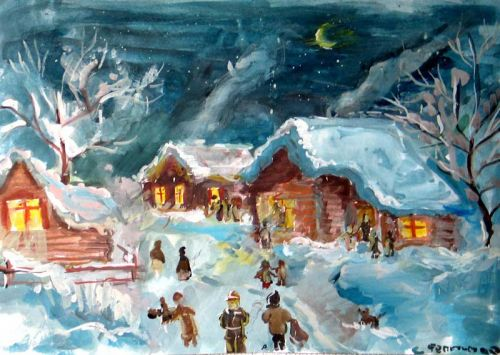 Все 12 дней никто не брался ни за какую работу, боясь несчастья. По поверьям, с началом Святок с того света возвращаются души умерших, начинаются потехи нечистой силы и ведьм, которые справляют шабаш и веселятся с нечистыми.
В святочный период проходил Коляда, который был у древних славян праздником народившегося солнца, днем рождения солнечного года. В ночь на Коляду жгли костры (зажигали древним способом священный огонь, который горел 12 дней), вокруг плясали, с приговорками с гор скатывали горящее колесо.
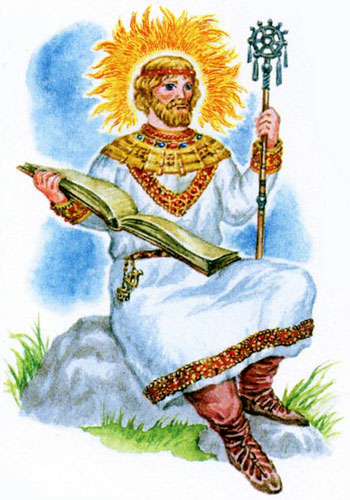 Слово Коляда означает и празднование зимнего солнцеворота, русского праздника, а с забвением имени Даждь-бога косвенно обозначает и бога солнца.
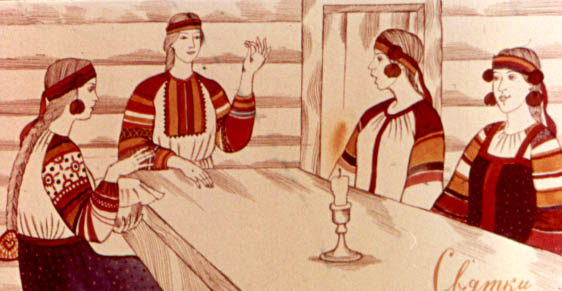 Молодежь, разодетая в новые рубахи, чтобы избежать неурожая, собравшись в избе, плясала, перекидывалась загадками, а главное — рядилась. Ряженье служит символом обновления природы.
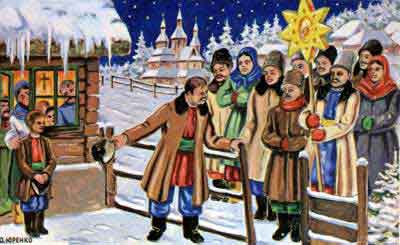 По домам в вечернее время и по ночам ходили ряженые — колядующие, специально для того, чтобы получить от хозяев обрядовую пищу и высказать им благожелания в наступающем году, достаток семьи в будущем году, считалось, напрямую зависел от степени одарения колядующих.
Коляда, коляда,Накануне Рождества!Тетенька добренька,Пирожка-то сдобненькаНе режь, не ломай,Поскорее подавай,Двоим, троим,Давно стоим,Да не выстоим!Печка-то топиться,Пирожка-то хочется!
На новое вам лето,На красное вам лето!Куда конь хвостом —Туда жито кустом.Куда коза рогом —Туда сено стогом.Сколько осиночек,Столько вам свиночек;Сколько елок,Столько и коровок;Сколько свечек,Столько и овечек.Счастья вам, хозяин с хозяюшкой,Большого здоровья,С Новым годом,Со всем родом!
Пришла коляда - отворяй ворота!
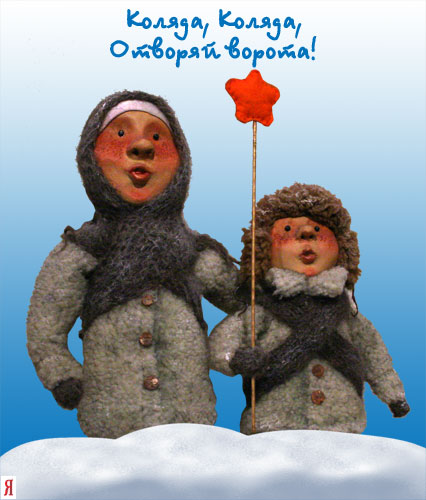 Господин, господа,Господинова жена,Двери отворитеИ нас одарите!Пирогом, калачомИли чем-нибудь еще.
***
Колядовщики своими песнопениями желали хозяевам доброго здоровья
 богатства, хорошего урожая, хозяйственного благополучия, 
а те одаривали  их в ответ угощением , колядками .
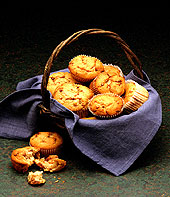 Колядки — калитки — это маленькие выпечные изделия из ржаного теста с различными начинками. Их выпекают обычно к Рождеству и угощают ими колядовальщиков. 
Тесто для колядок 
Ингредиенты:2,5 стакана ржаной или смеси ржаной и пшеничной муки (в соотношении 1:1), 1,5 стакана жидкости (вода, молоко, простокваша и др. в различных соотношениях), соль. 
        Приготовление
Из муки, жидкости и соли замесить пресное тесто и оставить его на 20—30 мин, прикрыв салфеткой. Затем раскатать тесто в жгут, нарезать на равные кусочки, раскатать из них тонкие лепешки и придать им круглую или овальную форму. Положить начинку и защипнуть или просто загнуть края, сформовав изделия любой формы. Выпекать в духовом шкафу при умеренной температуре (200— 220°С). Горячие колядки смазать растопленным маслом или маслом со сметаной. Начинки для колядок могут быть самые разнообразные — из садовых и дикорастущих ягод, фруктов, творога, моркови, картофельного пюре, свежих грибов, каш и др.
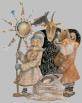 Неотъемлемой частью Святок было ряжение. Оно считалось самой главной и любимой забавой. 
Ряженые надевали вывернутые мехом наружу шубы и шапки, накидывали на плечи рогожу,  надевали маски животных.
Ряженые шли от дома к дому, вбегали в них, не спрашивая разрешения хозяев, вели себя дерзко, шумно. Ворвавшись в дом, ряженые пугали его хозяев, плясали или показывали небольшие театрализованные сценки, которые проходили шумно и весело. Получив от хозяев различные дары, ряженые быстро сворачивали представление и отправлялись в следующий дом. Часто они посещали молодежные посиделки - игрища, где становились участниками общих игр. Ряженых также полагалось одарить.
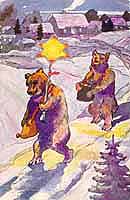 Обязательным элементом святок были молодежные посиделки. Парни и девушки пели, плясали, устраивали различные игры. Одним из обязательных святочных действий были гадания.
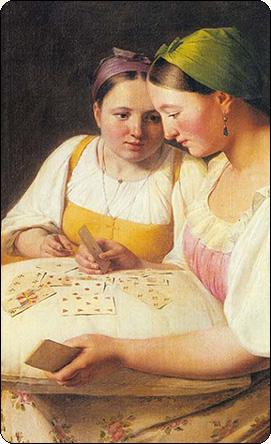 18 ЯНВАРЯ — Крещенский вечер, канун Богоявления, Второй сочельник — основной день святочных гаданий .
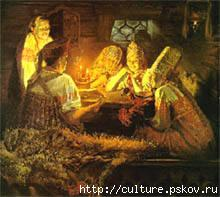 Празднование святок богато отражено в фольклоре и литературном творчестве.
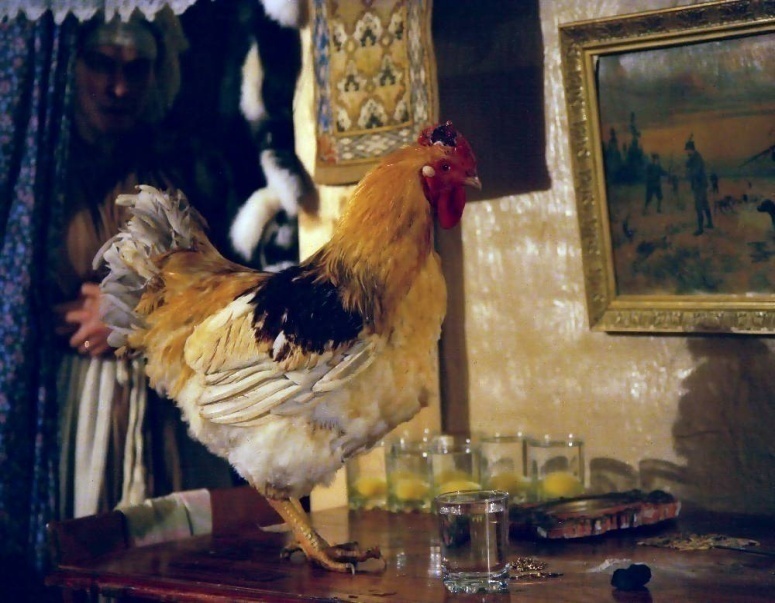 Раз в крещенский вечерок 
Девушки гадали: 
За ворота башмачок, 
Сняв с ноги, бросали;
Снег пололи ; под окном
Слушали; кормили 
Счетным курицу зерном;
Ярый воск топили; 
В чащу с чистою водой
Клали перстень золотой,
Серьги изумрудны;
Расстилали белый плат
И над чашей пели в лад 
Песенки подблюдны.
                     В.А. Жуковский
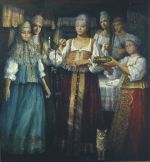 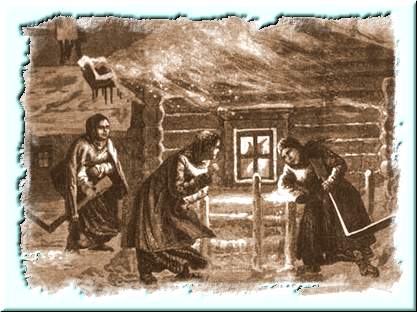 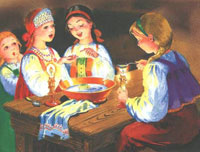 Татьяна любопытным взором 
На воск потопленный глядит: 
Он чудно вылитым узором 
Ей что-то чудное гласит; 
Из блюда, полного водою, 
Выходят кольца чередою; 
И вынулось колечко ей 
Под песенку старинных дней: 
"Там мужички-то всё богаты, 
Гребут лопатой серебро; 
Кому поем, тому добро 
И слава!" 
                           А.С.Пушкин
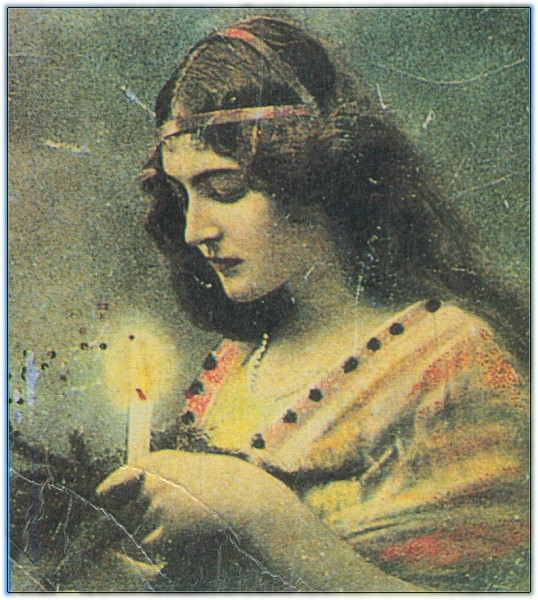 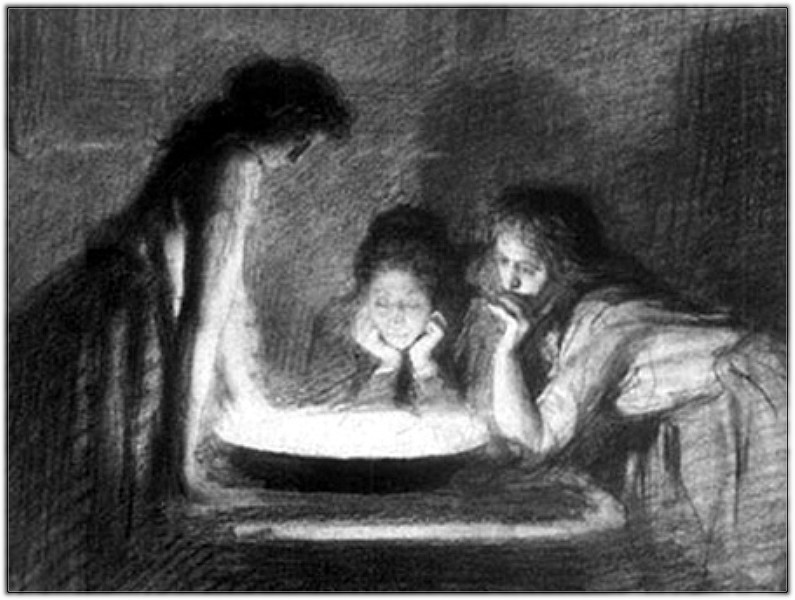 Последний день святок – славянский праздник  Щедрец.
Щедрец  знаменит своими щедровками и праздничным пиром. Обязательно присутствие на столе свинины, которая означает плодородие . Перед пиром необходимо повеселить народ щедровками. Состав ряженых такой же, как и на Коляде. Колядовщики подходят к дому или к толпе людей и поют: 
         Добрый вечер добрым людям!
         Пусть веселым праздник будет!
         Щедрый вечер, добрый вечер
         Добрым людям на здоровье!
         В щедрый вечер, в добрый вечер
         Всем вам – счастья и здоровья!
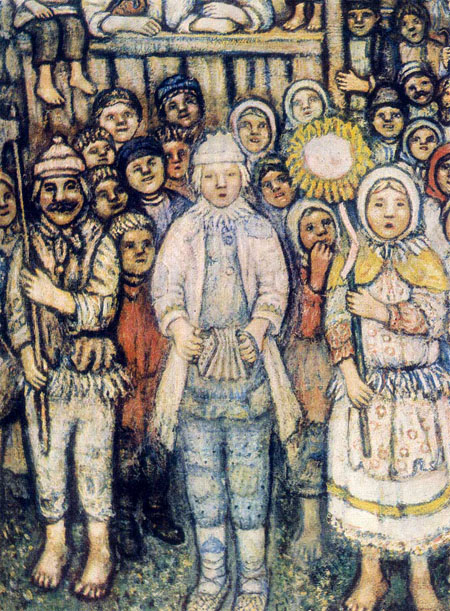 «То вдруг один из толпы, вместо колядки, отпускал щедровку и ревел во все горло:
Щедрик, ведрик! Дайте вареник! Грудочку кашки! Кильце ковбаски!
Хохот награждал затейника. Маленькие окна поднимались, и сухощавая рука старухи высовывалась из окошка с колбасою или с куском пирога.»
              Н.В. Гоголь
Крещенский сочельник
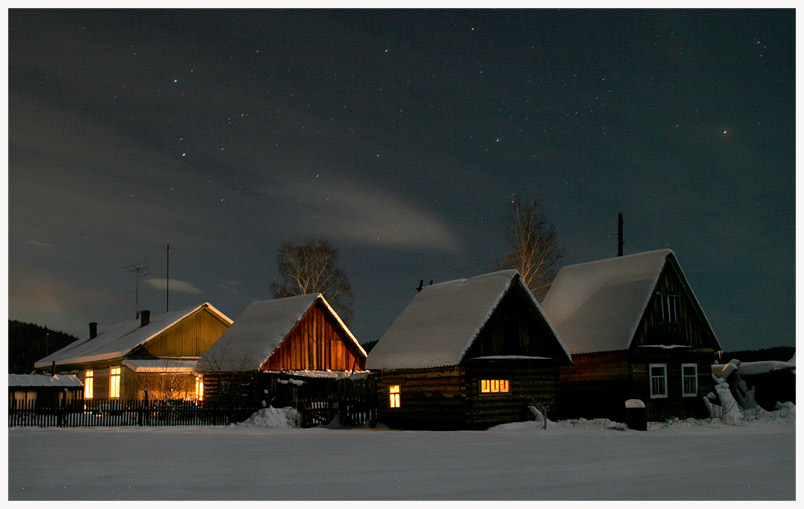 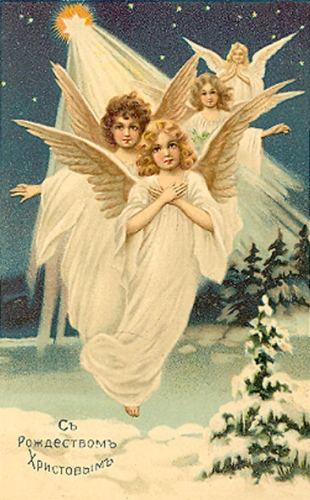 Святки – переплетение народных и христианских традиций. 
На святки славили, прославляли Христа, Новый год, будущий урожай , поздравляли друг друга, желали здоровья, счастья.  
Это  рождественские песни, игры, сценки и ряженые, колядки, гадания.
Святки – это сказочные народные обрядовые праздники  для души, для памяти.
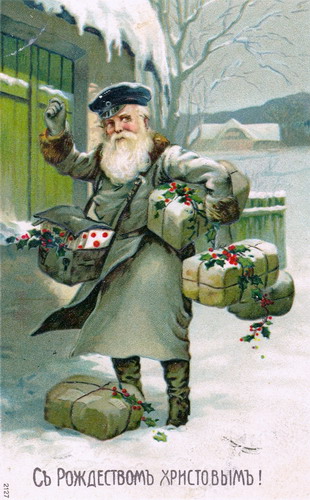 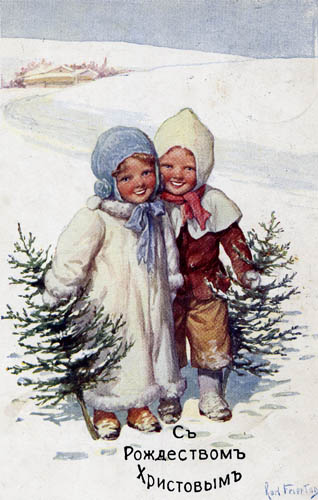 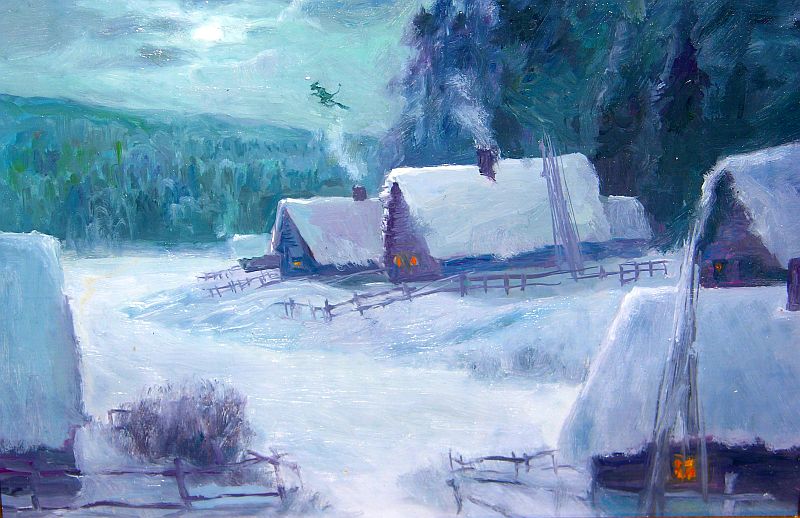 Будьте здоровы,
Счастливы будьте,
Живите без бед
Много-много лет!
Интеллектуальная литературная игра
«Раз в крещенский вечерок...»

Цели: расширение кругозора учащихся, приобщение к народным традициям, развитие творческих способностей.
Игра посвящена святочно- новогодним обрядам, поверьям, обычаям. Сегодня вспомнить привычки «милой старины» нам помогут произведения русских писателей. Классическая литература отразила святочный период во всей полноте, яркости, неповторимости.
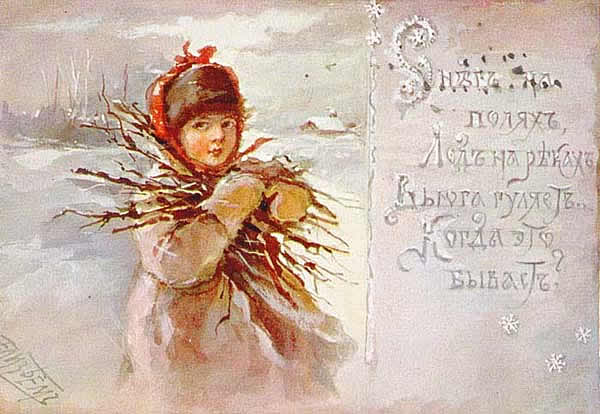 Ночь перед Рождеством - время шумных молодежных забав, розыгрышей. Оксана, ради которой отправился в далекое путешествие за черевичками Вакула верхом на черте, и другие дивчины и парубки в эту ночь колядовали.  
 Опираясь на текст  Н.В. Гоголя, ответьте на вопросы:

 В чем сущность обряда колядования? 
Каково происхождение слов «коляда», «колядовать»?

Представьте пример известной вам  коляды.
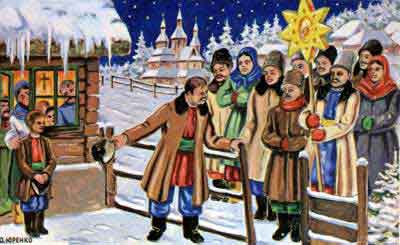 Святочные гадания
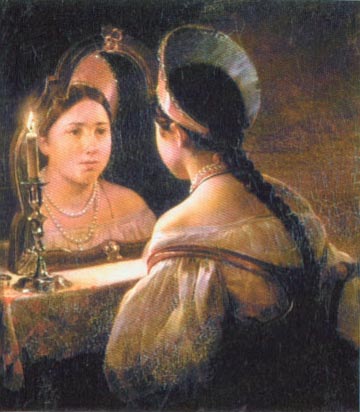 Милое девичье лицо, отраженное в зеркале, мягкая мгла, сгустившаяся вокруг, слабый свет свечи и та атмосфера чуть напряженной тишины, которую столь трудно передать зрительно и которая здесь, у Брюллова, так ощутима. Картина изображает один из главных и, наверное, один из самых таинственных святочных обрядов — гадание перед зеркалом.
Карл Брюллов 
« Гадающая Светлана»
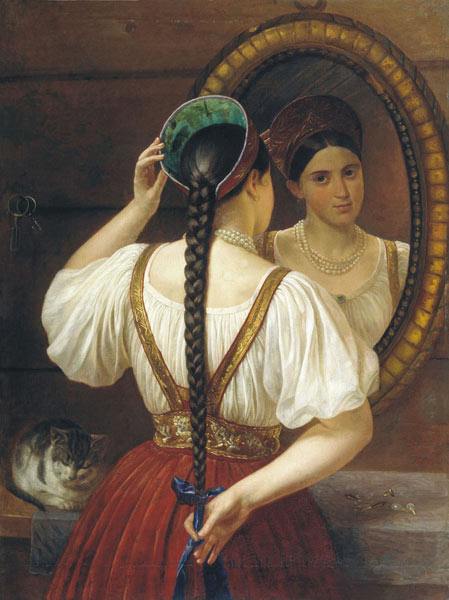 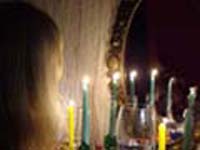 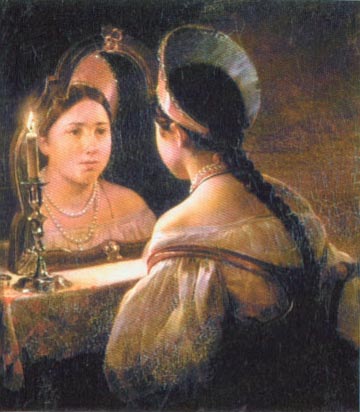 Ёлка
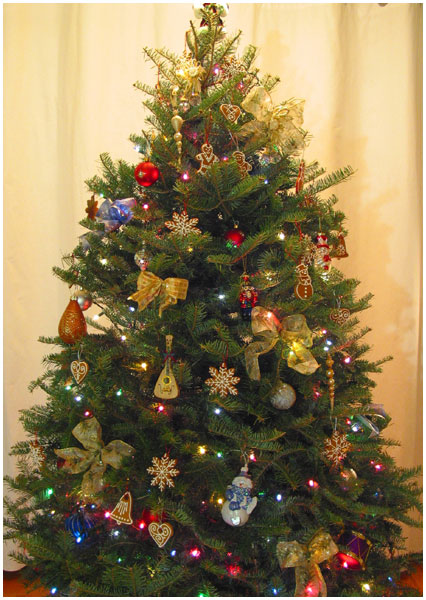 «В гостиной от пола до потолка сияла елка множеством, множеством свечей. Она стояла, как огненное дерево, переливаясь золотом, искрами, длинными лучами. Свет от нее шел густой, теплый, пахнущий хвоей, воском, мандаринами, медовыми пряниками. Дети стояли неподвижно, потрясенные», — так описывал свои детские впечатления от рождественской елки Алексей Николаевич Толстой в повести «Детство Никиты».
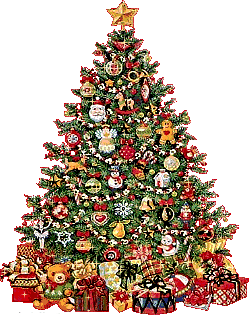 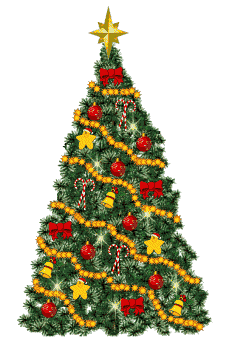 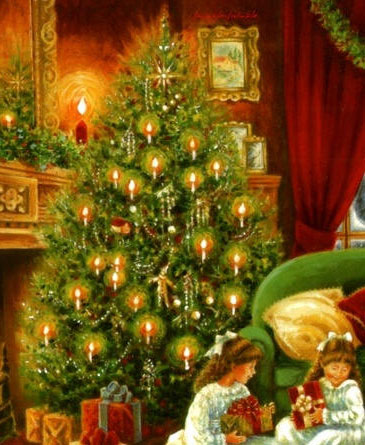 «Рождественнская звезда».
Вопрос : Что символизирует собой рождественская пятиконечная звезда?
1.Город, где родился Иисус Христос.
2.Имя матери Христа.
3.Древние мудрецы, пришедшие поклониться новорождённому Иисусу Христу.
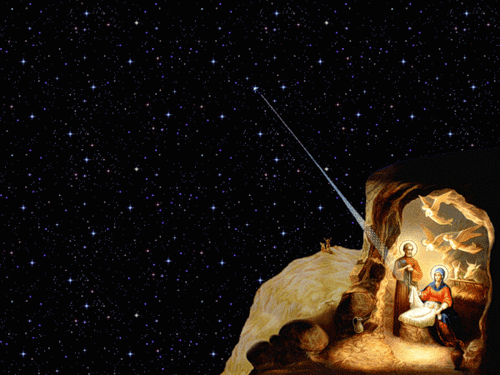 4.Волхвы принесли младенцу Христу золото, ладан и [ ?].
         5.Река, в которой был крещён Иисус Христос.
В холодную пору, в местности, привычной скорее к жаре, 
чем к холоду, к плоской поверхности более, чем к горе, 
Младенец родился в пещере, чтоб мир спасти; 
мело, как только в пустыне может зимой мести.
. .  ………………………………………………..
Он был всего лишь точкой . И точкой была звезда.
 Внимательно, не мигая, сквозь редкие облака 
на лежащего в яслях ребенка издалека, 
из глубины Вселенной, с другого ее конца, 
звезда смотрела в пещеру. И это был взгляд Отца.            И.Бродский
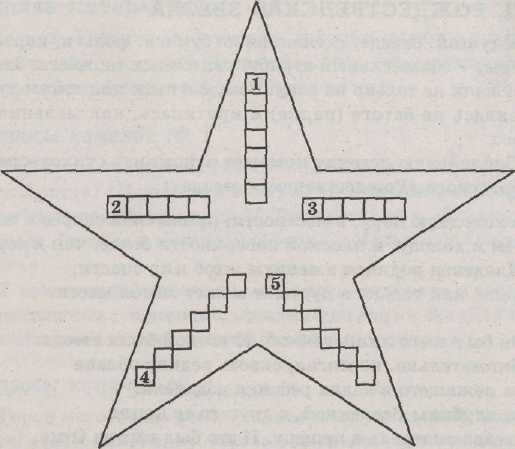 «Мир на земле  и счастья всем»…
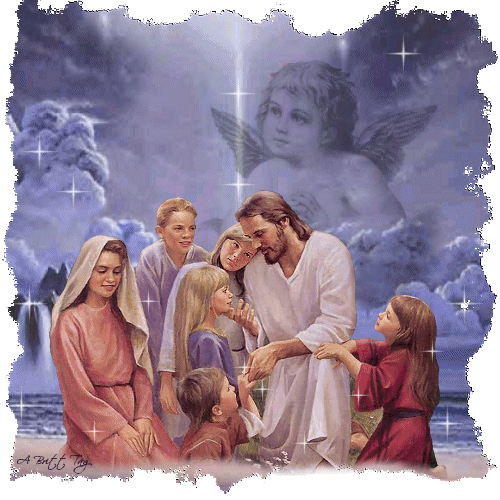 Давайте Жить, Любить и удивляться, Давайте верить, помнить и жалеть, От Счастья плакать, от Души смеяться, Давайте Жить, чтоб Сердцем не стареть. Давайте будем просто восхищаться Полями, небом, серебром росы, И если трудно, все же не сдаваться – Идти вперед, не опуская головы. Давайте будем искренни в общенье, Честны в словах, поступках и делах, Давайте Верить, Свято, без сомнений Жить на яву, открыто, а не в снах! Давайте будем честно признаваться В своих ошибках, зависти и лжи, Давайте Жить, Любить и восхищаться - Расправьте крылья у своей Души!